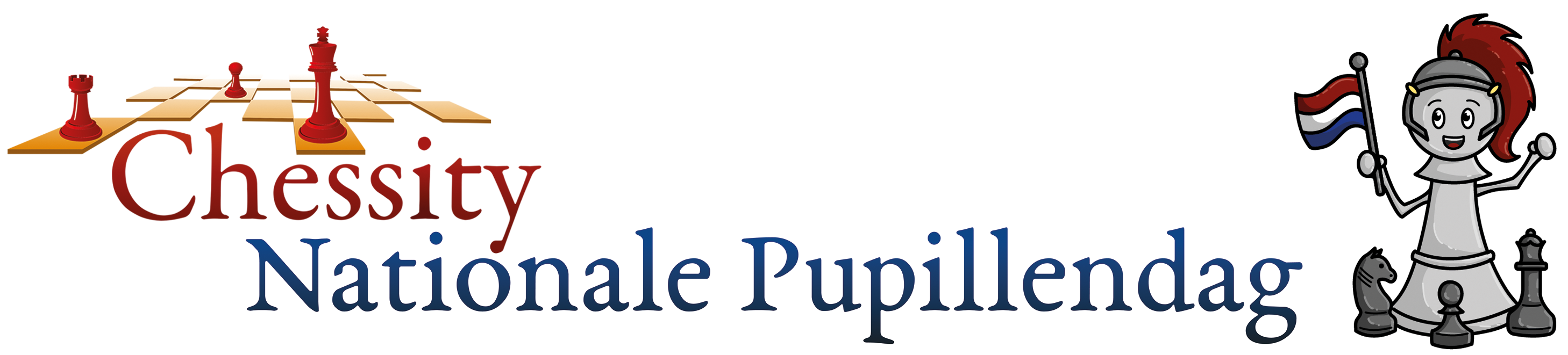 Leuk dat je er bij was
En misschien tot volgend jaar...
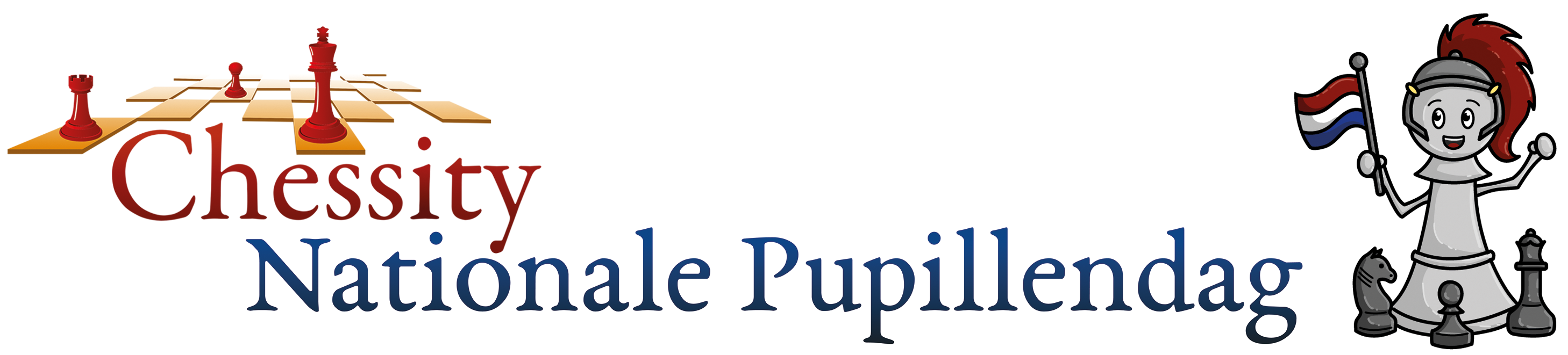 De Kampioenen
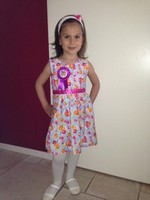 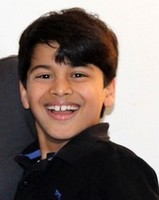 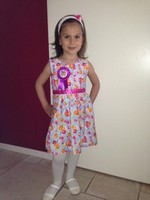 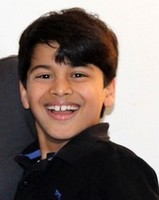 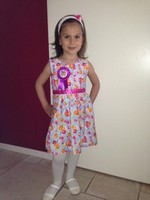 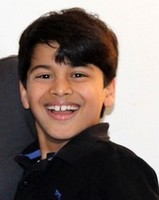 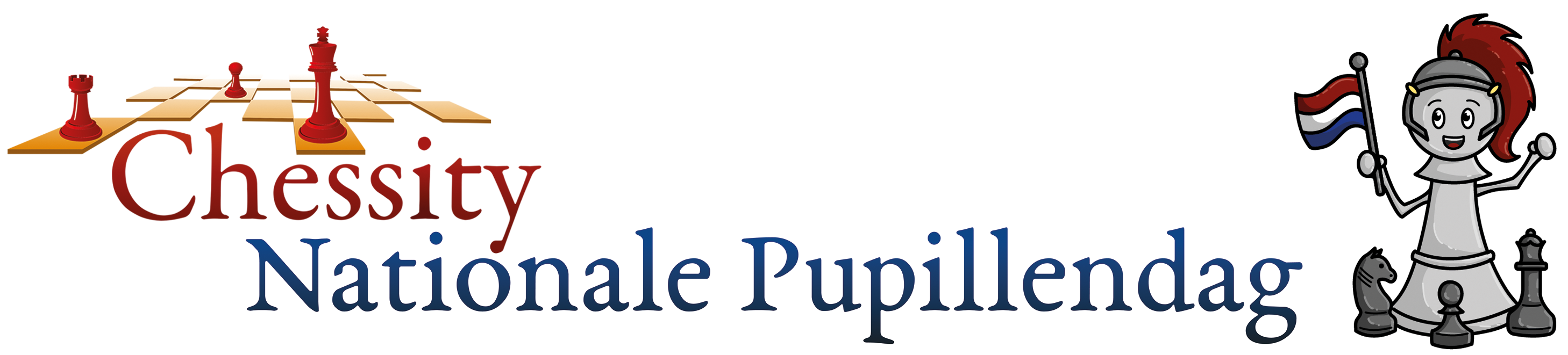 Winnaars randprogramma
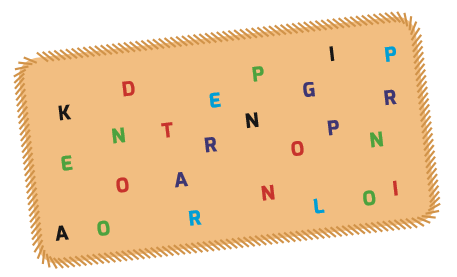 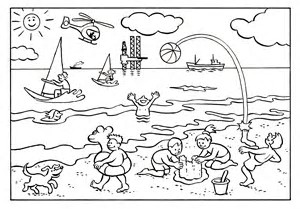 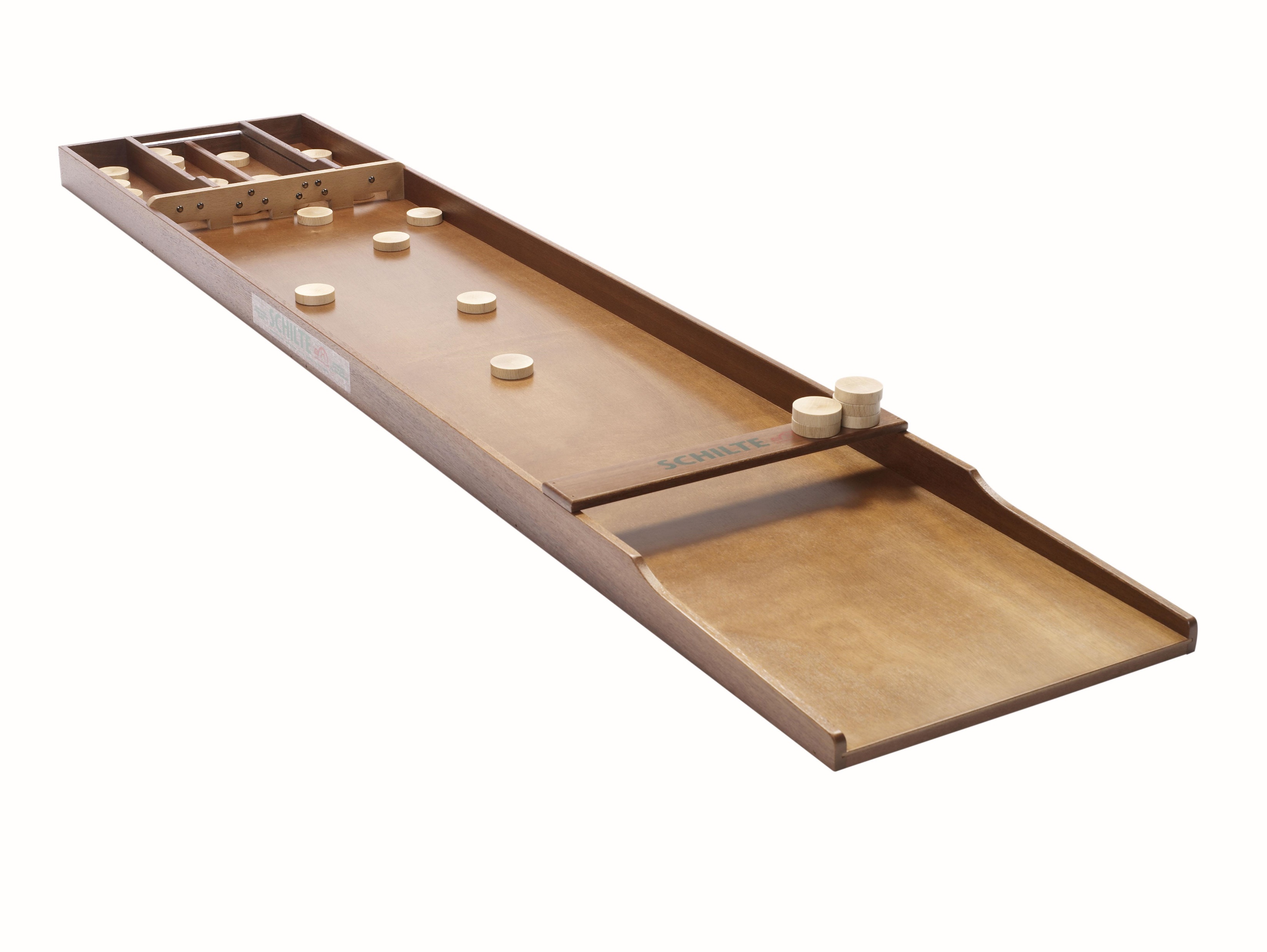 Puzzel
WK schaaksjoelen
Kleurplaat
Prijzen zijn na de prijsuitreiking bij het podium af te halen
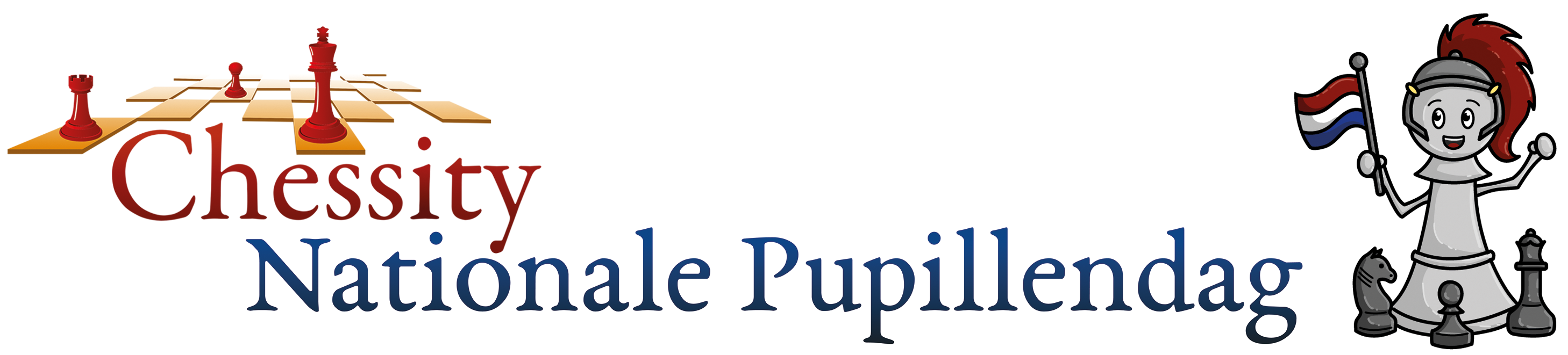 Logo naam
Hier is ......
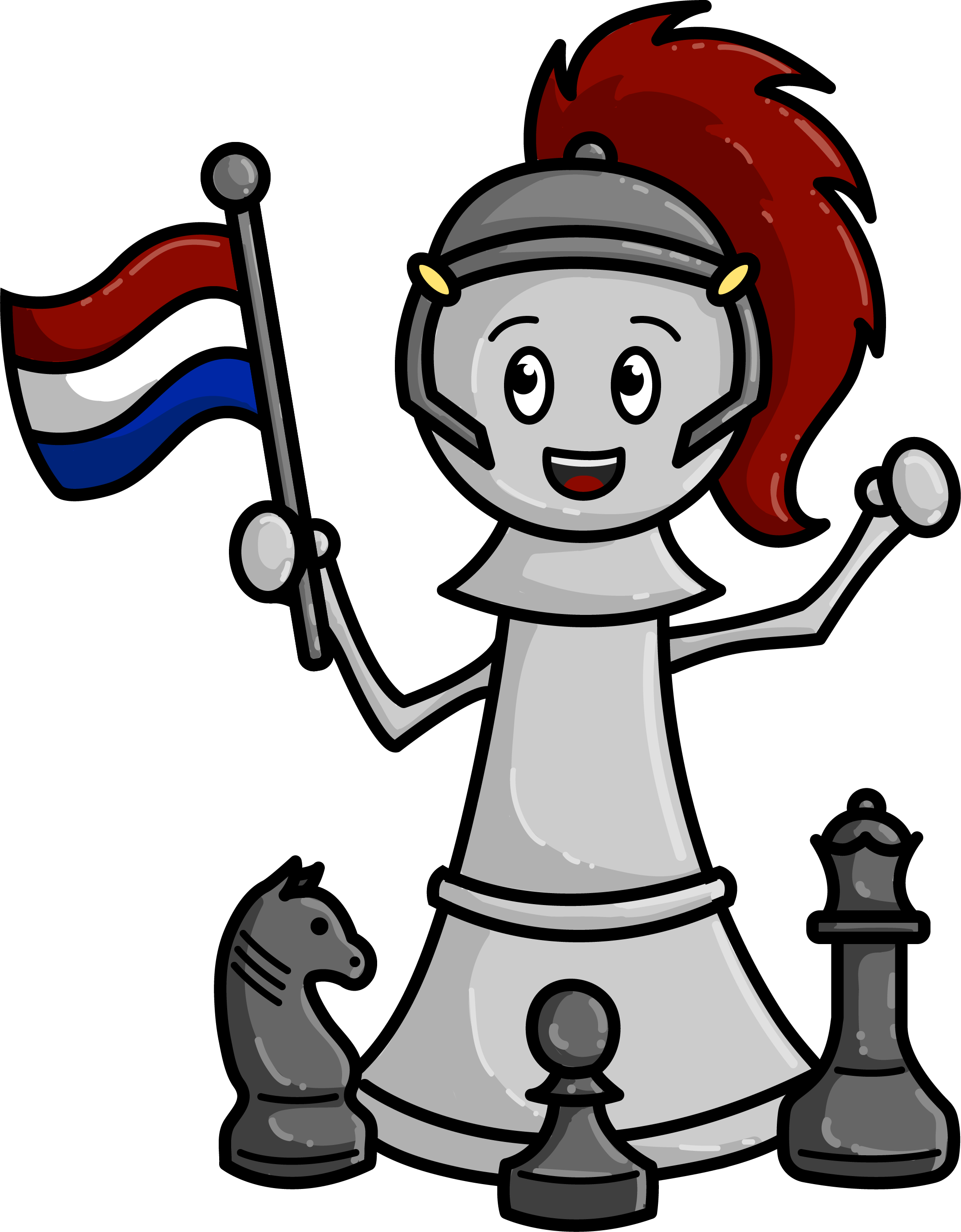 Jonnie Pionnie
Met dank aan Josefien Vleming
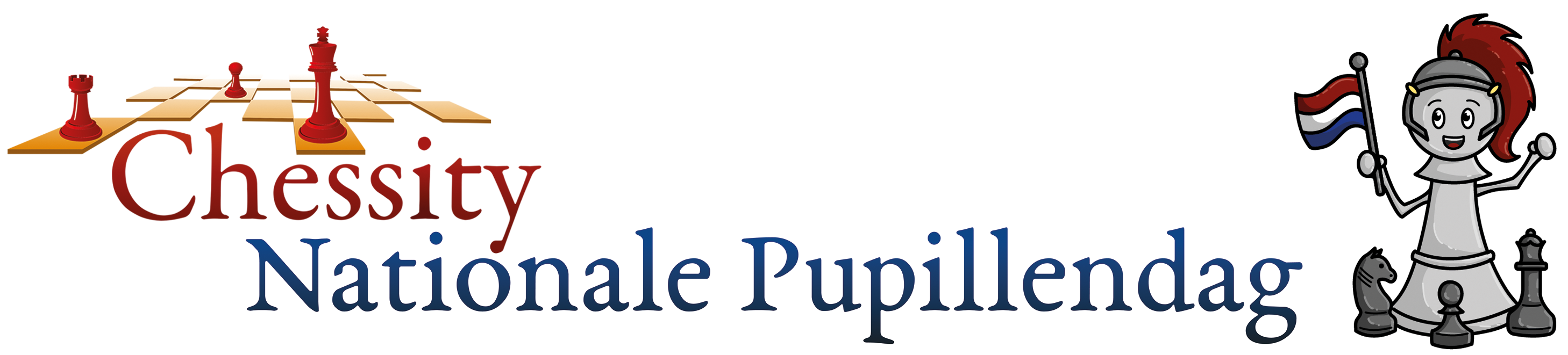 Oplossing puzzel
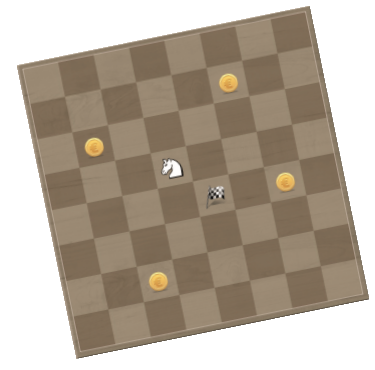 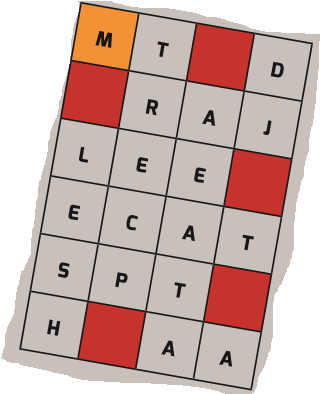 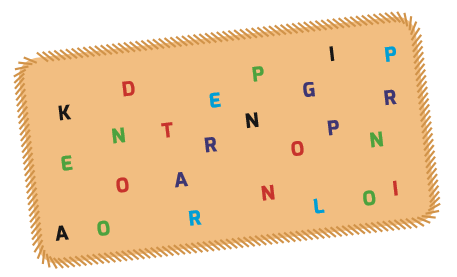 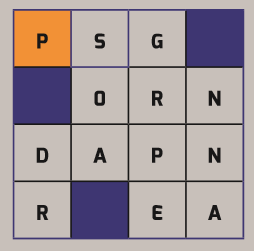 Als je goed bent gesprongen, kwam je links
uit op PAARDENSPRONG, en rechts op
MAT ACHTER DE PAALTJES
De vlag kon met 10 SPRONGEN
bereikt worden
Het missende stuk is DAME
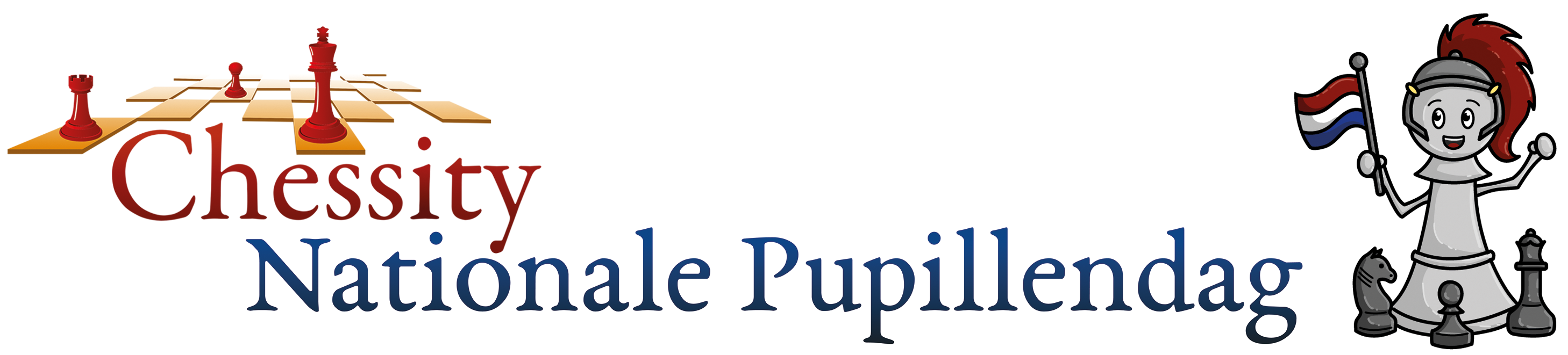 Oplossing puzzel
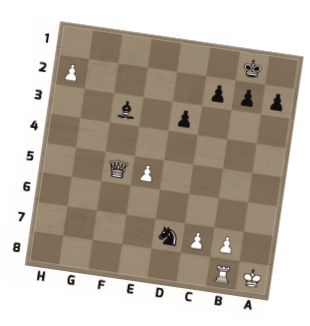 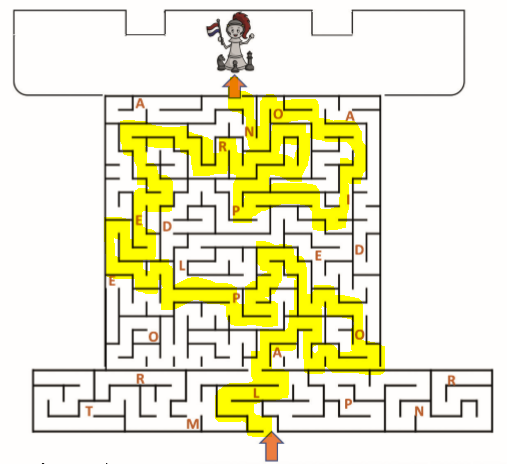 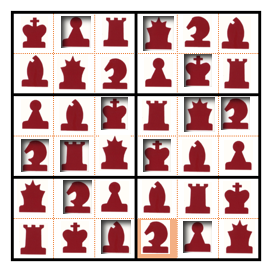 Het gevraagde stuk is het
PAARD
Onderweg door het doolhof kom je
twee stukken tegen:
LOPER en PION
Goed opletten! Zwart speelt naar 
‘boven’ en kan een dame halen op A1
, wit kan de mat niet meer
voorkomen. ZWART WINT dus.